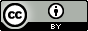 BALLON PRISONNIER
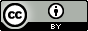 Déroulement
Faire deux équipes
Délimiter l’aire de jeu
Placer les joueurs sur le terrain
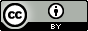 But
Éliminer tous les joueurs de l’équipe adverse
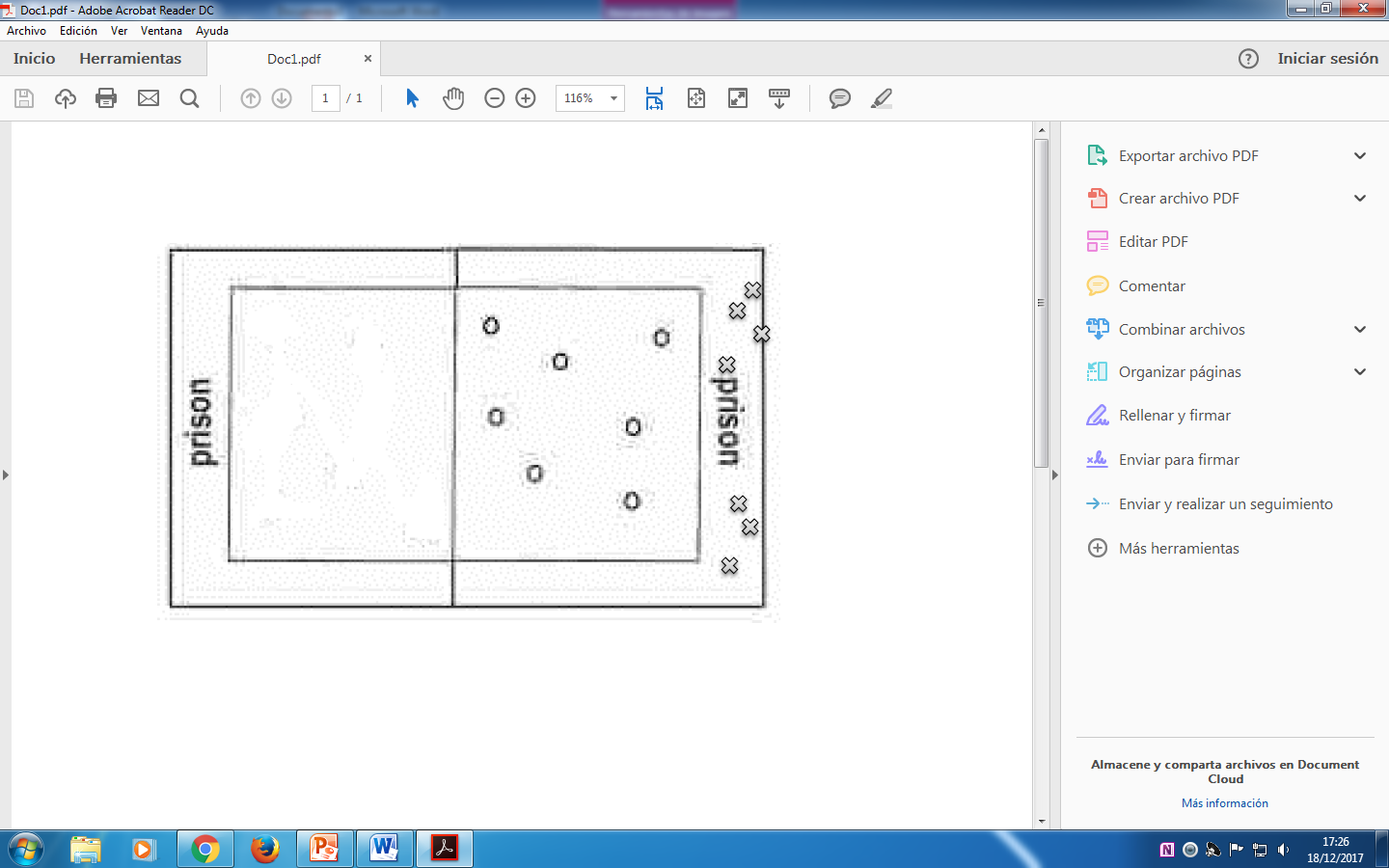 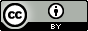 Règlement
Toucher les joueurs adverses avec le ballon (le ballon ne doit pas toucher le sol avant).
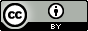 Un joueur touché rejoint la zone des prisonniers.
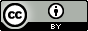 Le prisonnier passe ou vise
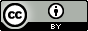 Si le prisonnier touche un adversaire
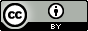 Il se libère et l’adversaire est prisonnier
Fin du jeu: tous les joueurs sont prisonniers
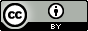